Nhiệt liệt chào mừng các thầy cô giáo về dự tiết chuyên đề hôm nay.
LỊCH SỬ 8
TRƯỜNG THCS NGỌC THỤY
GV: Nguyễn Thị Tơ
Lớp dạy: 8A2
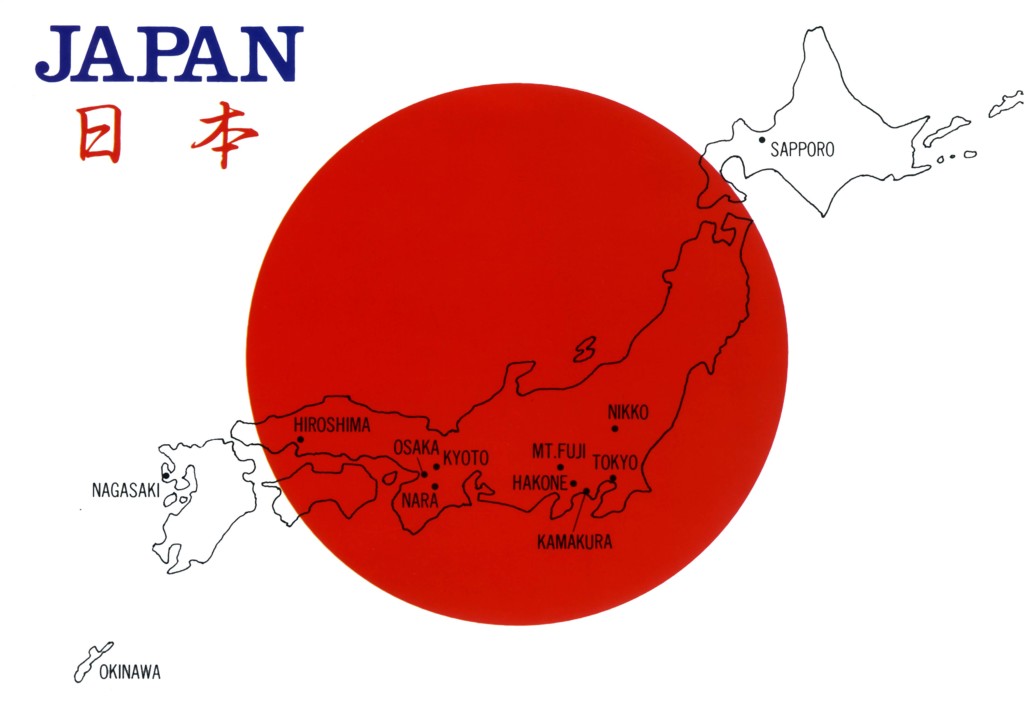 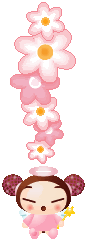 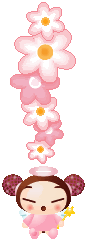 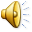 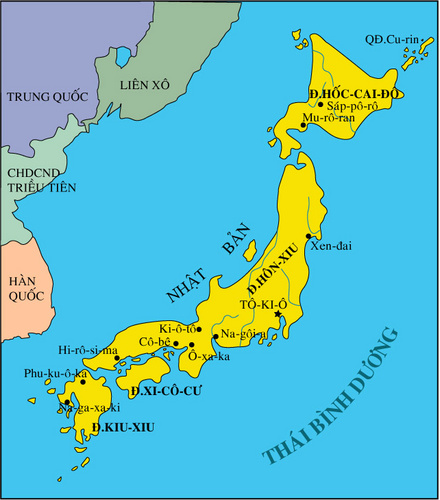 CHÖÔNG III: CHAÂU AÙ GIÖÕA HAI CUOÄC CHIEÁN TRANH THEÁ GIÔÙI (1918 - 1939)
I/ Nhaät Baûn sau chieán tranh theá giôùi thöù nhaát
TIẾT 27- BAØI 19: NHAÄT BAÛN GIÖÕA HAI CUOÄC CHIEÁN TRANH THEÁ GIÔÙI
(1918 – 1939)
II/ Nhaät Baûn trong nhöõng naêm (1929 – 1939)
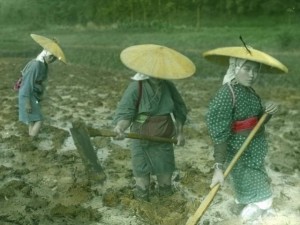 Nông nghiệp lạc hậu
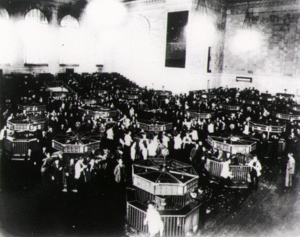 Thị trường chứng khoán tại Tô-ki-ô hỗn loạn
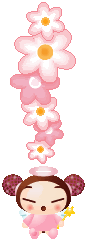 THẢO LUẬN CẶP ĐÔI
( Thời gian : 1 phút )
60
50
40
30
20
10
0
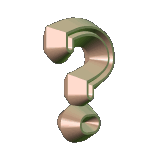 So sánh điểm giống và khác nhau của các nền kinh tế: Nhật Bản và Mĩ trong giai đoạn đầu sau chiến tranh thế giới I
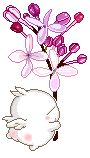 BẢNG SO SÁNH KINH TẾ NHẬT- MỸ
Cùng là những nước thu được nhiều lợi nhuận, thiệt hại không đáng kể
- Công nghiệp phát triển
- Nông nghiệp lạc hậu
- Nền kinh tế phát triển mất cân đối giữa nông nghiệp, công nghiệp
Phát triển rất nhanh, tương đối ổn định và cân đối giữa nông nghiệp và công nghiệp
Nhóm 2
Xã hội Nhật Bản trong nhữ
ng năm 1918-1929
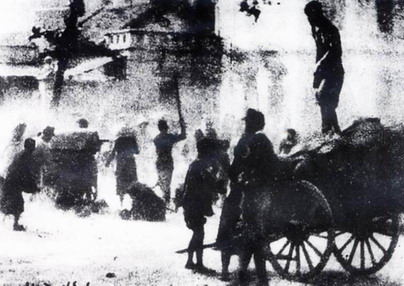 Bạo động lúa gạo năm 1918
Đặc điểm chính trị Nhật Bản giai đoạn đầu sau chiến tranh thế giới thứ nhất
Phong trào quần chúng: Bạo động lúa gạo  (1918)
Phong trào công nhân: bãi công sôi nổi.
Đảng cộng sản thành lập(7/1922).
Tác động của khủng hoảng 
kinh tế 1929-1933
ĐỜI SỐNG Xã hội
Kinh tế
Công nghiệp sa sút
Nông nghiệp đình đốn
Ngoại thương giảm 80%
Nông dân phá sản
Công nhân thẩt nghiệp
Cuộc đấu tranh quyết liệt
Nhóm 3
Chính sách đối nội, đối ngoại của Nhật Bản trong những năm 1929-1939
Lãnh đạo của các tập đoàn quân phiệt
Kita lkki : Người sáng lập phái “Sĩ quan trẻ”
Hoàng tử Yashuhiko : Người sáng lập hội “Rồng đen”
Công nhân bãi công
Thảo luận nhóm
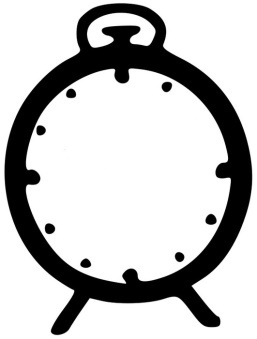 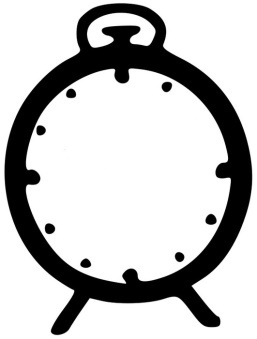 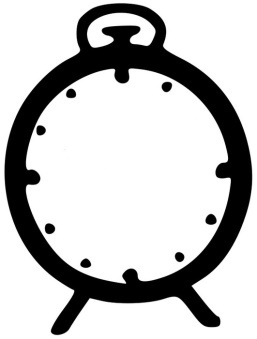 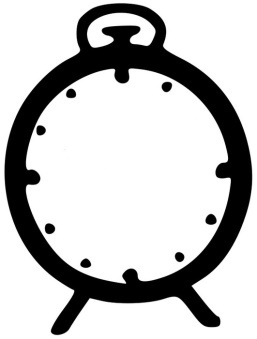 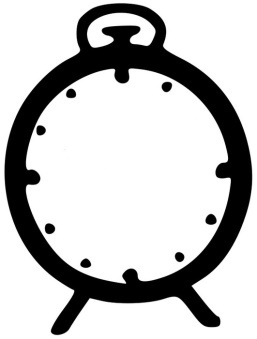 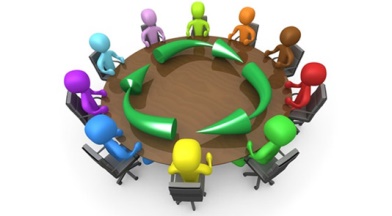 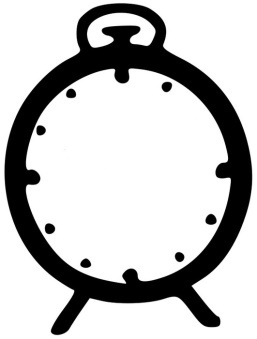 Thời gian: 3 phút
Hình thức: 4 nhóm, trình bày trên bảng phụ.
4
3
2
1
0
5
Nội dung: 
*  So sánh sánh điểm giống nhau và khác nhau của chủ nghĩa phát xít Ý, Đức, Nhật Bản?
Quân Nhật chiếm đóng vùng Đông Bắc Trung Quốc(9/1931)
THỬ TÀI THÔNG MINH
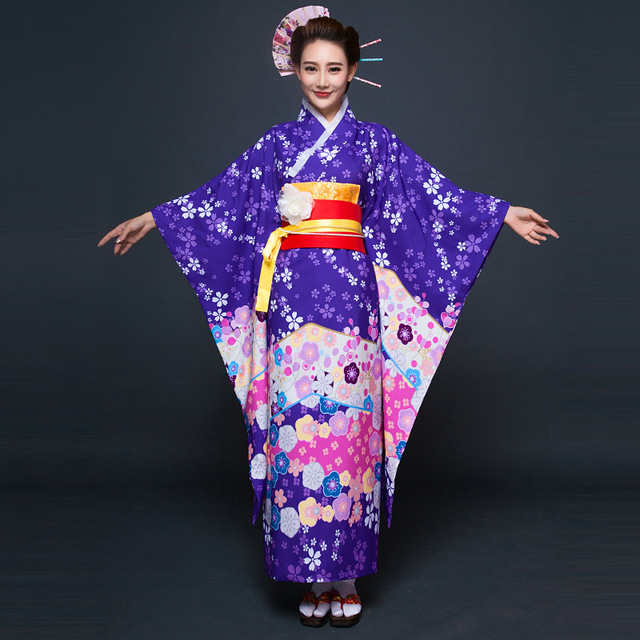 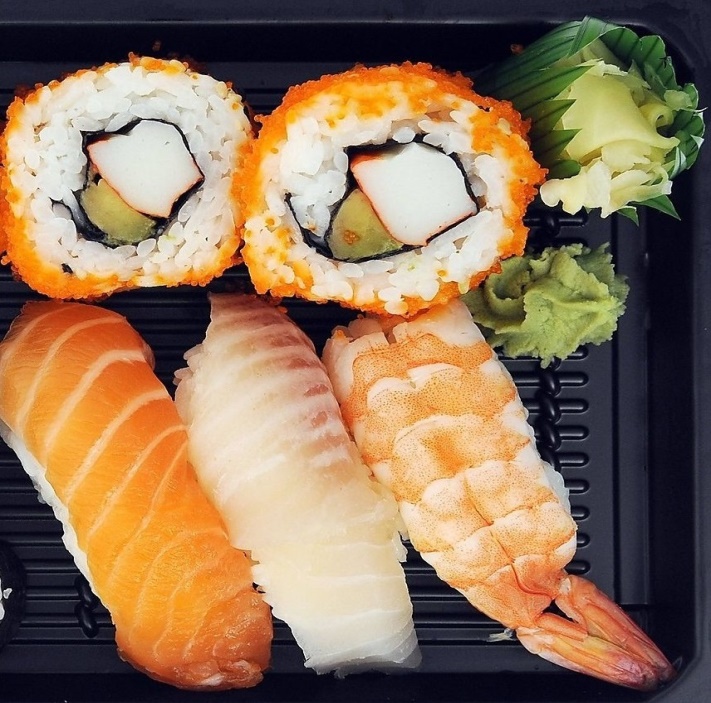 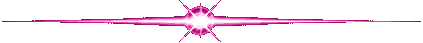 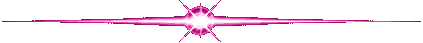 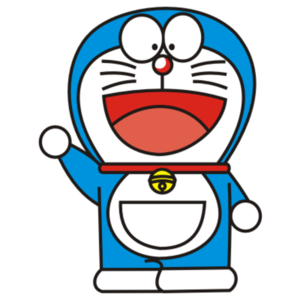 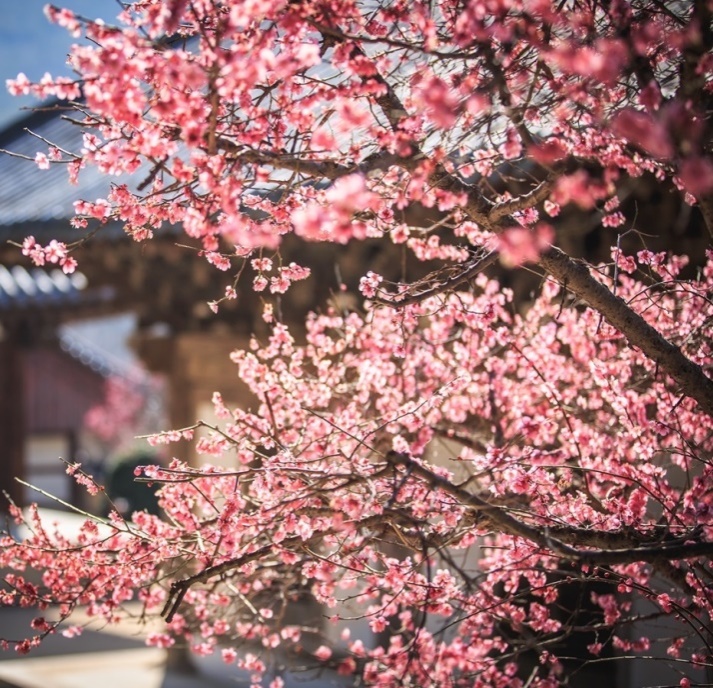 Nền kinh tế Nhật Bản sau chiến tranh thế giới thứ nhất có đặc điểm gì ?
A
Phát triển mạnh trong vài năm đầu
B
Phát triển toàn diện
c
Khủng hoảng tài chính vào năm 1927
D
Cân đối giữa nông nghiệp và công nghiệp
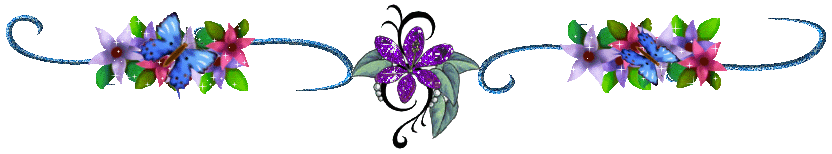 Nguyên nhân nào quan trọng nhất dẫn đến cuộc khủng hoảng tài chính năm 1927 ở Nhật Bản ?
A
Nền kinh tế chưa phục hồi sau khủng hoảng
B
Động đất ở Kan-tô vào năm 1923
c
Các ngân hàng cho vay chưa thu hồi được vốn
D
Đầu tư nhiều vào thuộc địa
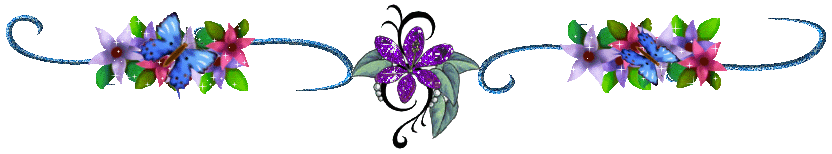 Bức tranh nào dưới đây thể hiện rõ tình hình chính trị của Nhật Bản giai đoạn 1929-1939 ?
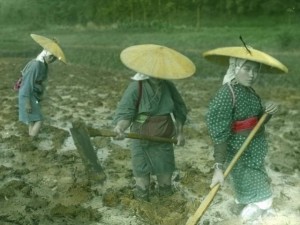 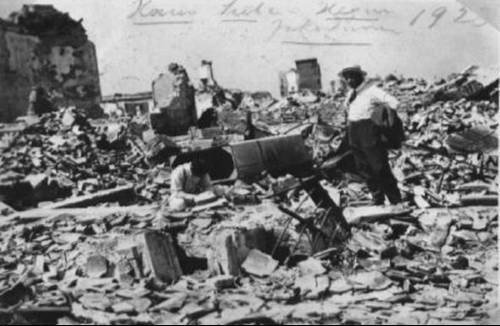 A
B
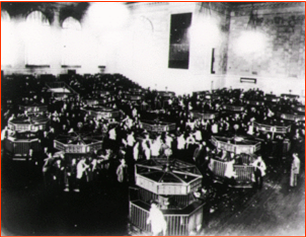 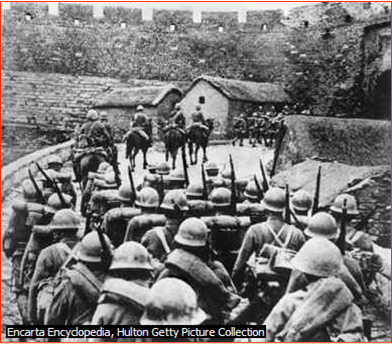 c
D
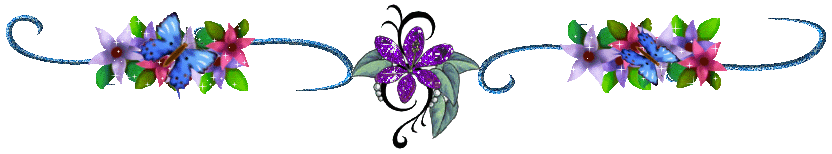 Theo em chúng ta phải làm gì để góp phần tiêu diệt chủ nghĩa phát xít, chống chiến tranh, bảo vệ hòa bình thế giới ?
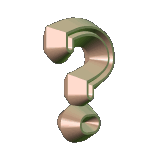 Nhóm 4
Quan hệ giữa Việt Nam và Nhật Bản trong những năm gần đây.
Hướng dẫn về nhà
Chuẩn bị bài 19.
Phân công nhóm chuẩn bị :
+ Nhóm 1 : Tìm hiểu tình hình nước Nhật sau chiến tranh thế giới thứ nhất.
+ Nhóm 2 : Tìm hiểu về những tác động của cuộc khủng hoảng kinh tế thế giới đến nền kinh tế Nhật Bản.
+ Nhóm 3 : Tìm hiểu Nhật Bản thiết lập chế độ phát xít.
+ Nhóm 4 : Trò chơi củng cố.